Nervous system
Dr.Deepa.G.S
Associate Professor
SKHMC
Neuron-Nerve cell
Structural and functional unit of nervous system
Has axon and dendrites
No centrosome
Nerve cell is present in the grey matter, dendrites and axon are present in the white matter
5µm to 120 µm
Human nervous system has 1012 neurons
Neuron-Structure
http://droualb.faculty.mjc.edu/Course%20Materials/Elementary%20Anatomy%20and%20Physiology%2050/Lecture%20outlines/nervous_system.htm
Nerve cell body-Structure
Nissl granules
   Basophilic granules composed of thin parallely arranged  membrane bound cavities which is covered by RNA with proteins
Neurofibrillae
   These are fine threads 6-10 nm in diameter and varies in length
Dendrites
5-7 procesees extending out the cell body and arborize after leaving the cell
Receptive process of neuron
Contains Nissl granules, mitochondria and neurofibrillae
Axon
Arise from thickened area of cell body-Axon hillock in which there is no nissl granules
Single and conducts away from the cell body
Axoplasm- Cytoplasmic fluid in the center of axon
Axolemma-Cell membrane 
Length-few microns -90cms
Myelin sheath
Protein-Lipid complex made up of many layers
of unit membrane which envelopes the axon
except at its endings and at periodic
constrictions about 1 mm apart called nodes
of Ranvier
Functions
Faster conduction-Saltatory conduction

Insulating capacity-confines impulses to individual fibers
Myelinogenesis
Peripheral nervous system – Schwann cells of neurilemma
Starts at 4th month of Intra uterine life
Completed in 2nd year of life
Central Nervous system-Oligodendroglia
Neuron-Synaptic knobs
Axon divides into terminal branches each ends in a number of synaptic Knobs
Contains granules or vesicles in which synaptic transmitter is stored
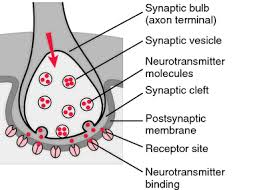 https://medical-dictionary.thefreedictionary.com/synapse
https://www.sciencefacts.net/parts-of-a-neuron.html
https://www.shutterstock.com/image-vector/anatomy-nerve-97755608
Neurons-Classification
Classification
Based on number of poles
Based on function
Based on length of axon
Neurons-Classification based on number of poles
Neurons-Classification
Based on function
Motor
Sensory
Based on Length
Golgi Type I
Golgi Type II
Neurons-Classification based on functions
https://www.tutor2u.net/psychology/reference/biopsychology-sensory-relay-and-motor-neurons
https://www.quora.com/Do-motor-neurons-have-the-same-structure-as-sensory-neurons
Neurons-Classification based on length
https://www.jaypeedigital.com/eReader/chapter/9789350909409/ch1
Nerve fibers-Classification
Based on myelination
Myelinated
Non-myelinated
Based on distribution
Somatic
Visceral or Autonomic
Nerve fibers-Classification
Based on function
Sensory
Motor
Based on Neurotransmitters
Adrenergic
Cholinergic
Based on Origin
Cranial
Spinal
Nerve fibers-Classification
Based on diameter and conduction of impulse
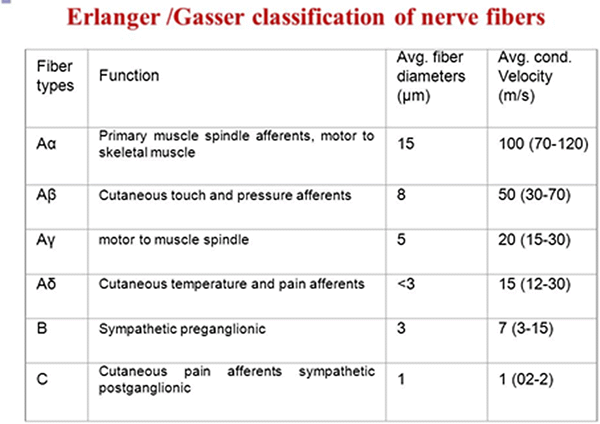 Properties of nerve fibers
Excitability – respond to external or internal stimulus
    Two type of Response based on strength of stimulus
     1.Threshold stimulus- Action potential 
     2.Subminimal stimulus-electronic potential
Action potential in nerve fiber
https://commons.wikimedia.org/wiki/File:1222_Action_Potential_Labels.jpg
Properties of Nerve fiber-Conductivity
Conductivity – ability to transmit the impulse
Myelinated nerve fibers-Saltatory conduction
Entry of ions takes place only in nodes of Ranvier, so the action potential jumps from one node to another 
50 times faster than through non-myelinated nerve fiber
http://www.as.wvu.edu/~rbrundage/chapter4b/sld021.htm
Properties of Nerve fiber-Conductivity
https://www.britannica.com/science/saltatory-conduction
Properties of Nerve fiber-Refractory period
Refractory period
The period where nerve does not give respond to
 a second stimulus
Absolute Refractory Period-Nerve does not show any respond at all whatever may be the strength of stimulus
Relative refractory Period -Nerve fiber shows response when the strength of stimulus is incraesed
Properties of Nerve fiber-Adaptation
Adaptation
   When stimulating a nerve fiber continuously the excitability is greater in the beginning and the response decrease slowly and finally the nerve does not shows the response
Cause
    Continuous depolarization inactivates sodium pump and increases potassium ions
Properties of Nerve fiber- Summation
Summation
When two or more subliminal stimuli are
applied within short interval of time the 
response is produced
Infatigability
All or None law
When a nerve is stimulated it gives maximum
 response or does not give response at all
Reference:
Text book of Medical Physiology:Geetha N 2nd edition
Essentials of medical Physilology:K.sembulinhgam Prema sembulingam,Eigth edition
Text book of Physiology:Prof.A.K.Jain,Fourth edition
Thank You